15 june, 2018
Getting benefits of OWASP ASVS at initial phases
NDS {OSLO} 2018
Oleksandr kazymyrov
EVRY PUBLIC
Introduction
Introduction
3
4
Achievability
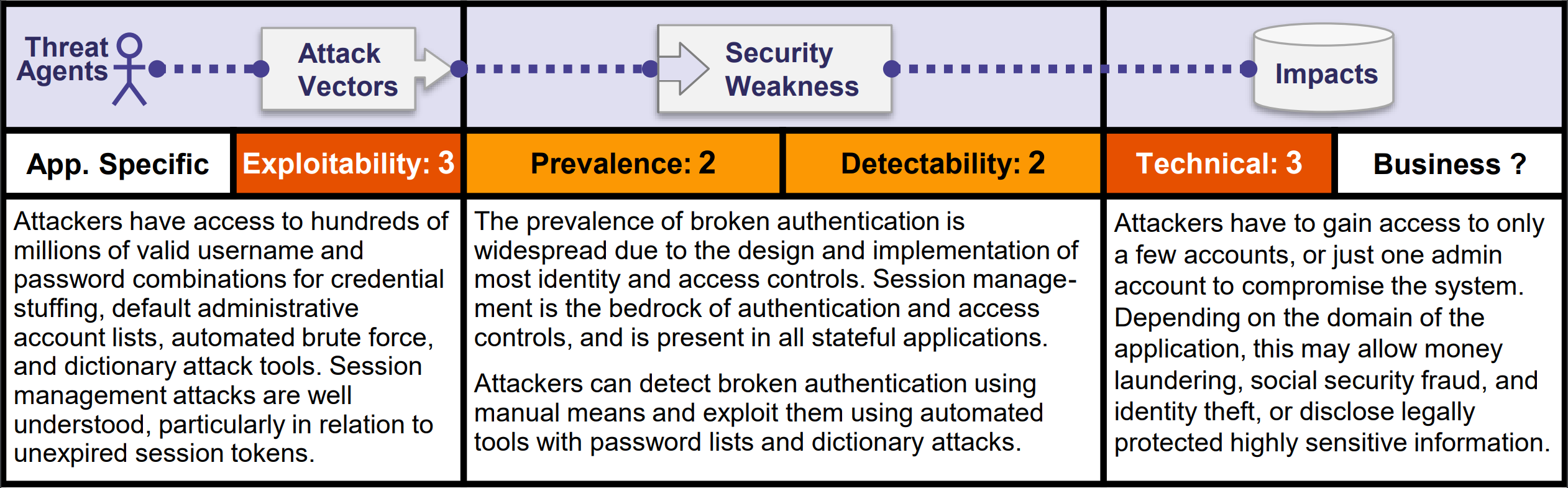 OWASP Top 10 2017 – A2 Broken Authentication
5
Achievability and Pareto principle
Result
20% EFFORT
Effort
80 %
RESULTS
6
What changed from 2013 to 2017?
Deserialization vulnerability
7
OWASP Top 10 2017 through the S.M.A.R.T. prism
No: general
High level: yes
Low level: somewhat
OWASP Top 10 2017
Somewhat
N/A / Yes
N/A / Yes
8
OWASP Top 10 2017
“The OWASP Top 10 is a powerful awareness document for web application security. It represents a broad consensus about the most critical security risks to web applications.”
about the most critical security risks
https://www.owasp.org/index.php/Category:OWASP_Top_Ten_Project
9
OWASP Application Security Verification Standard (ASVS)
From PCI DSS to OWASP ASVS
11
12
What is covered by OWAS ASVS?
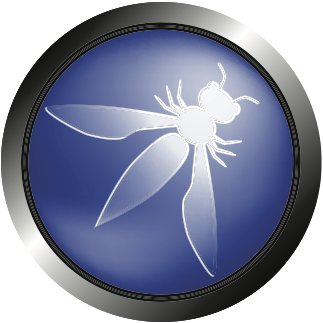 13
OWASP ASVS Levels
Security
3
2
1
0
14
OWAS ASVS verification controls (v3.0.1)
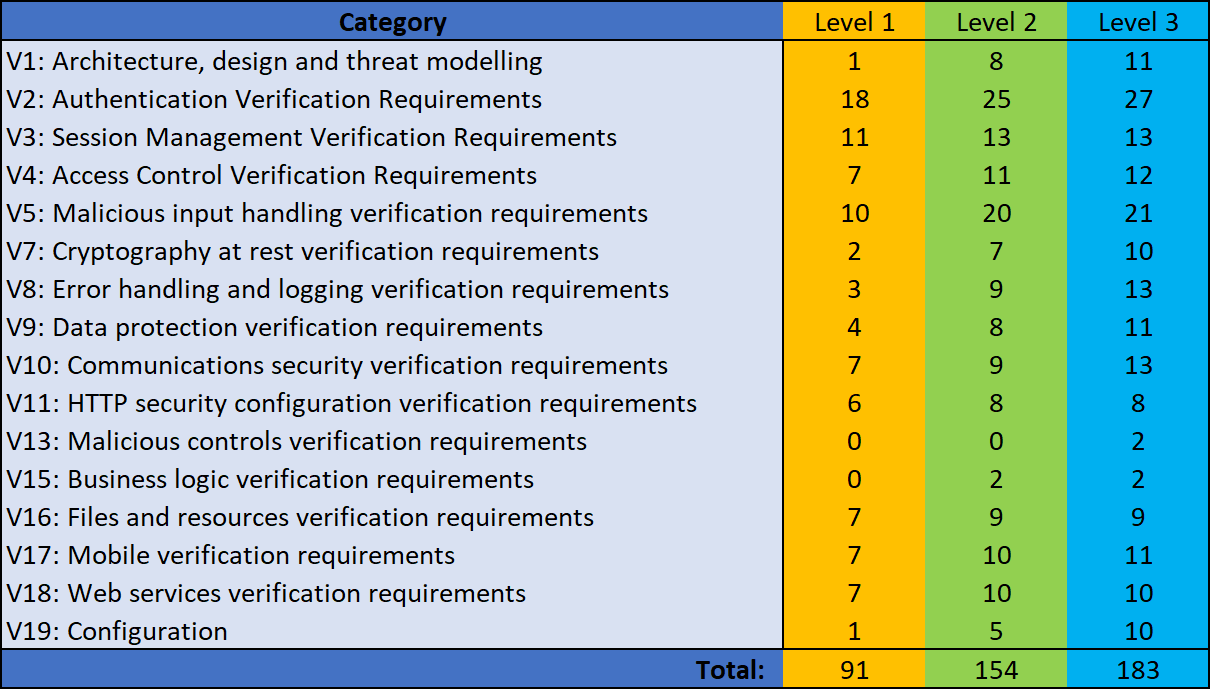 15
General level profiles
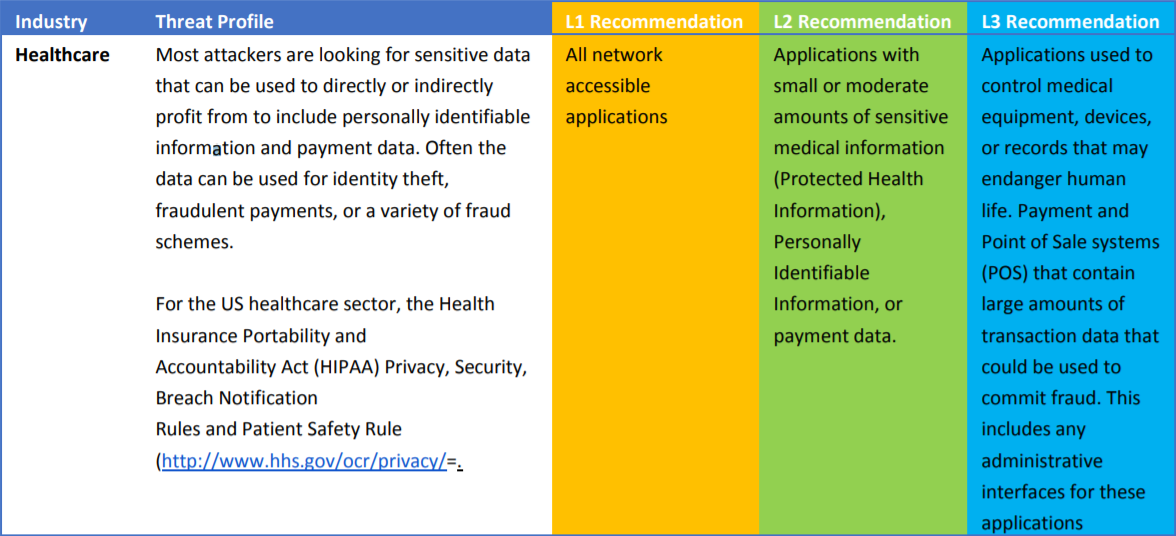 16
OWAS ASVS verification controls
V3: Session Management Verification Requirements
V2: Authentication Verification Requirements
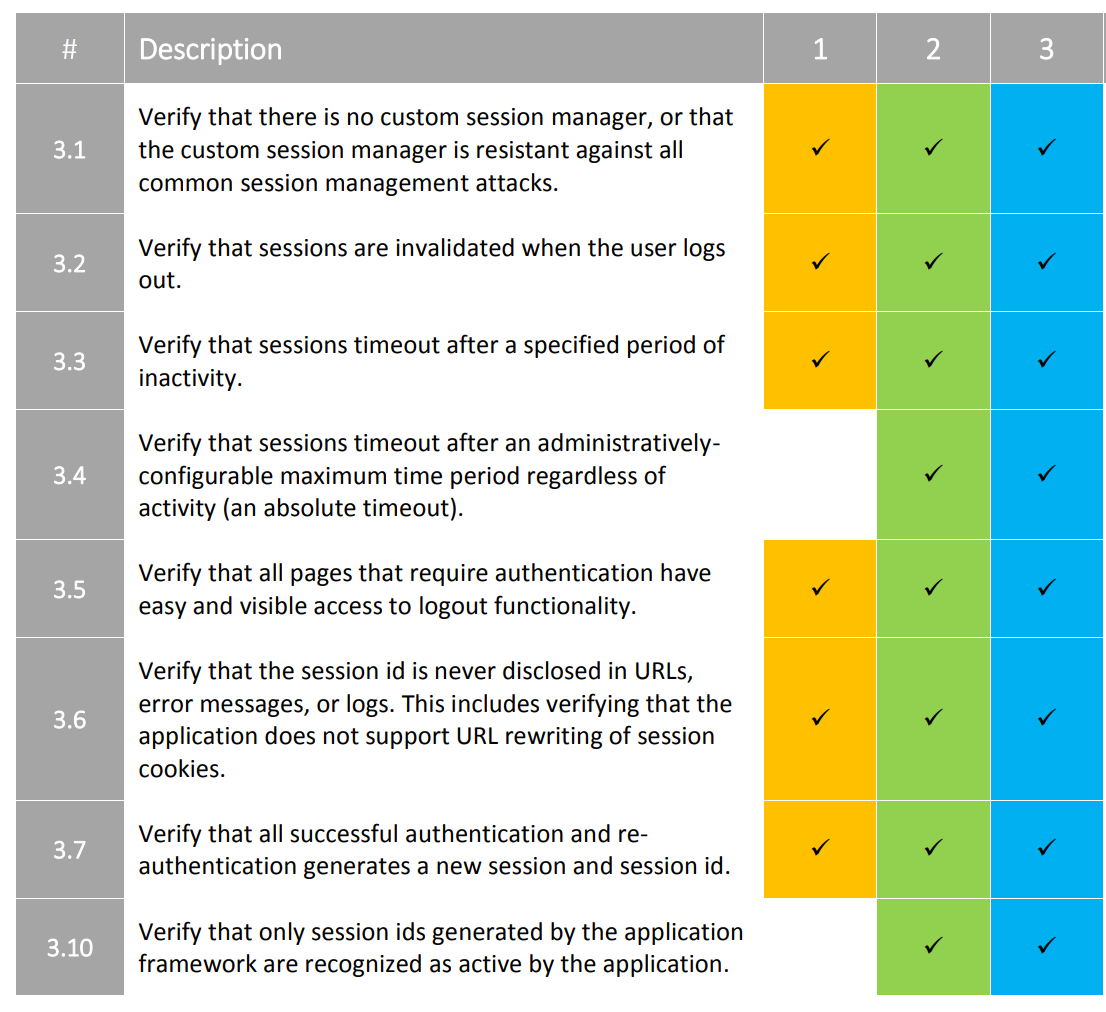 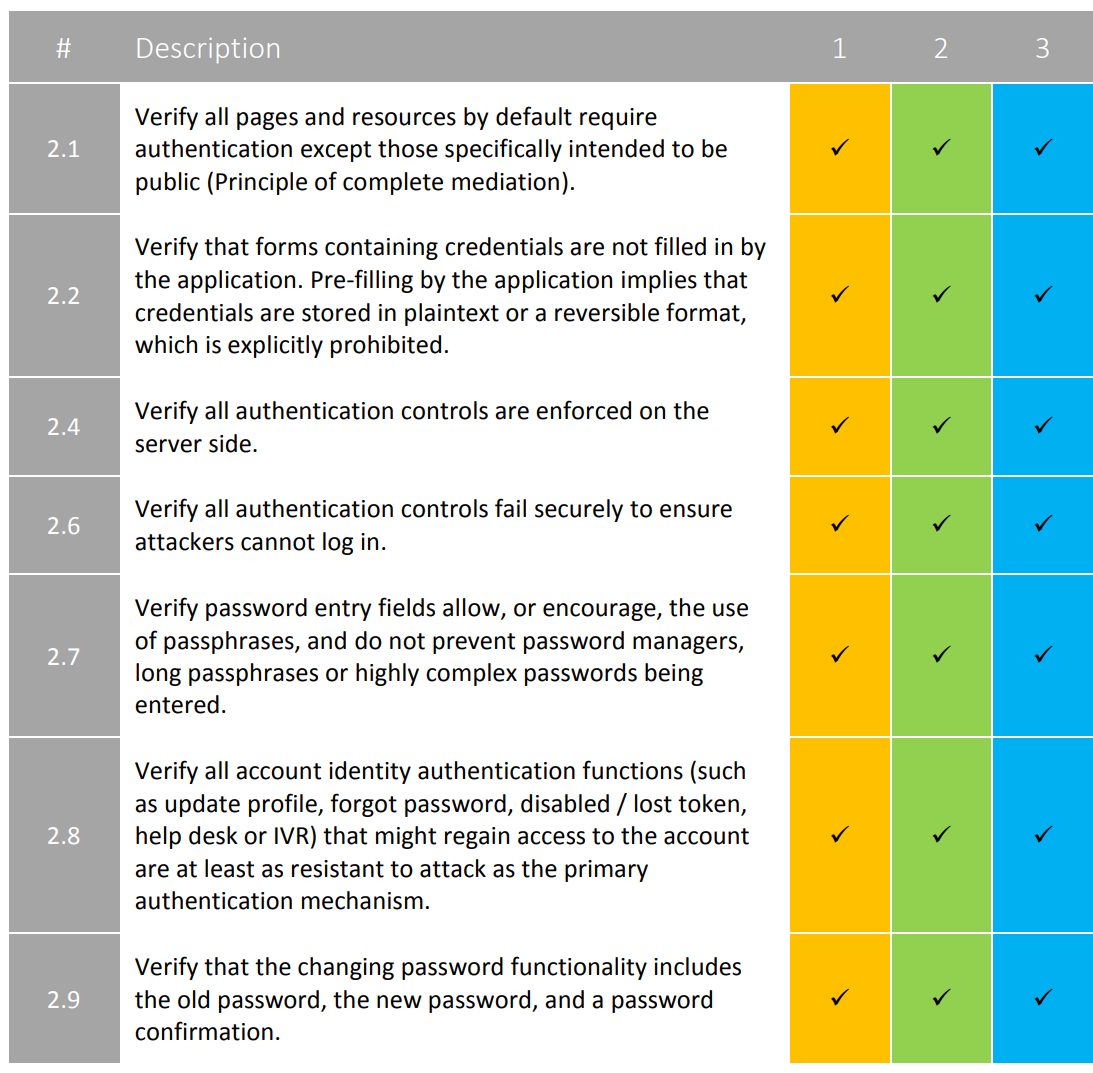 17
OWASP ASVS
OWASP Top 10
PCI DSS
18
OWASP Top 10 2017 vs OWASP ASVS
19
Application of OWASP ASVS
Level definition for LS2 and CHC
OWASP ASVS Level 3
OWASP ASVS Level 2 (3)
21
Compliance selection at EVRY Financial Services
22
Non-OWASP ASVS security methodology
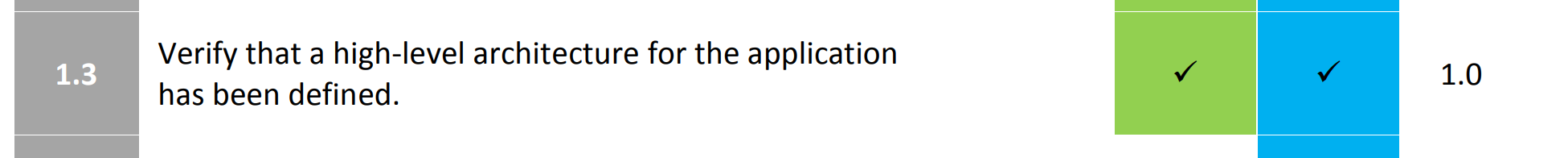 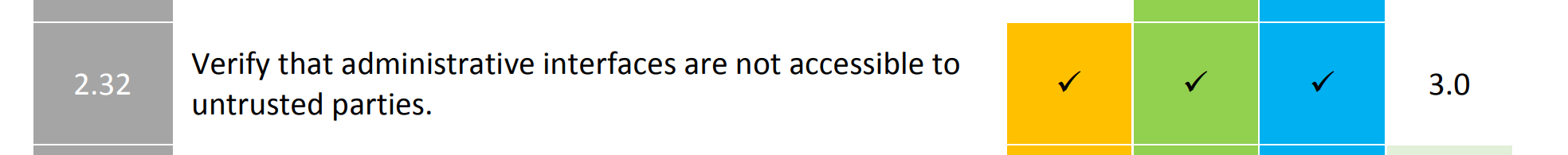 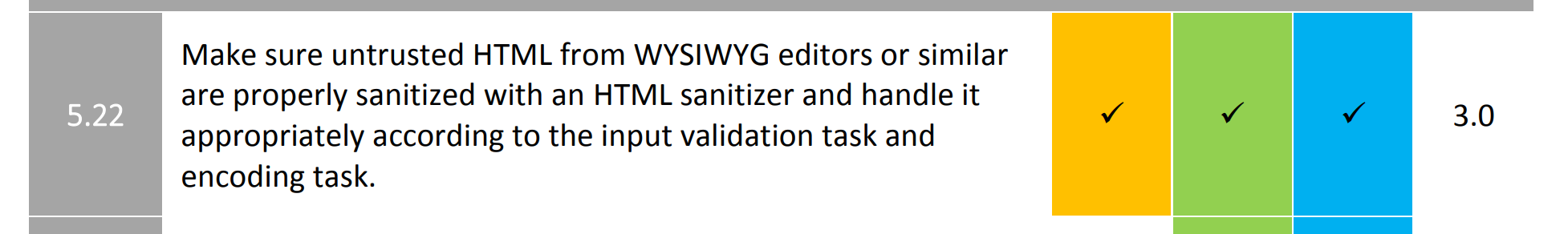 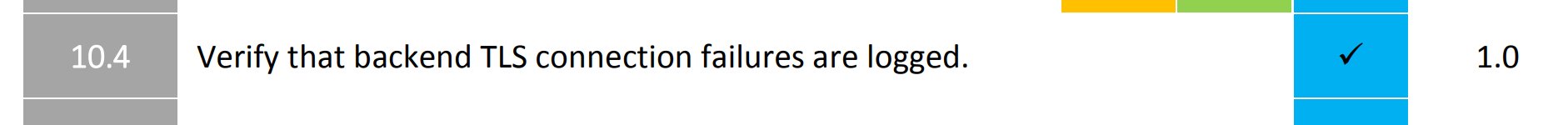 23
Product owners / architects & technical testing team
24
OWASP Software Assurance Maturity Model (SAMM) and ASVS
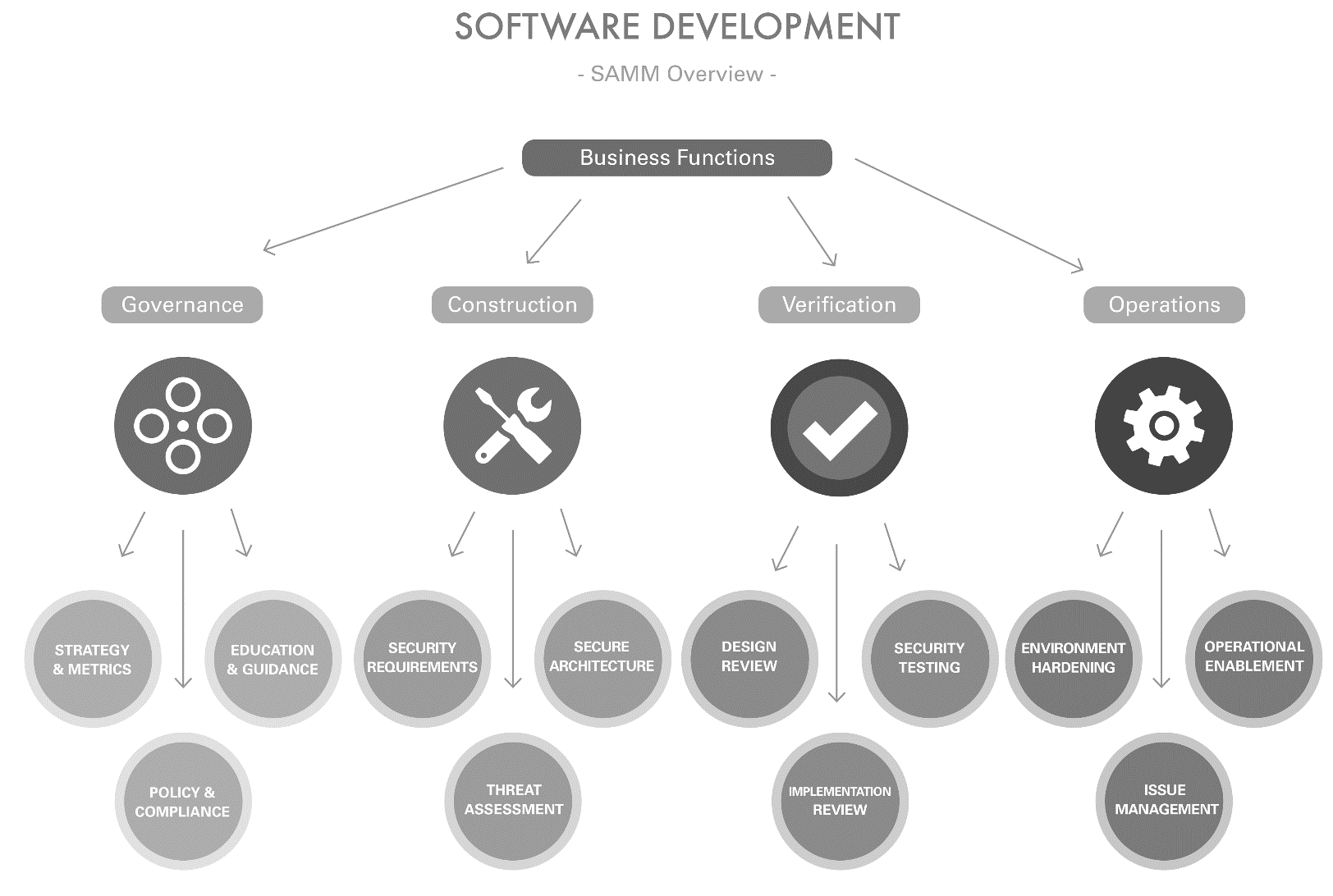 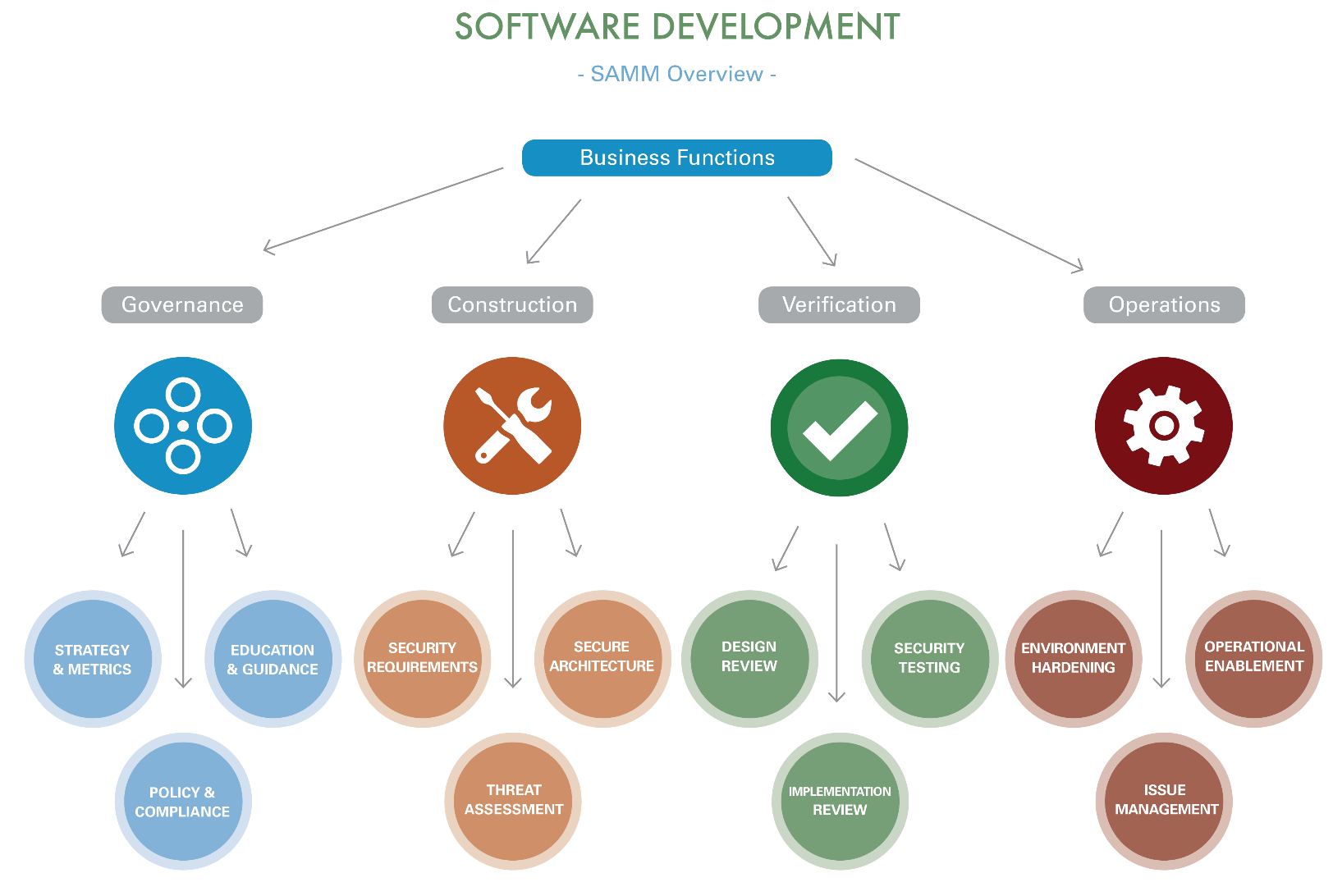 25
Applicability
26
Conclusions
28
Presentation Title
29